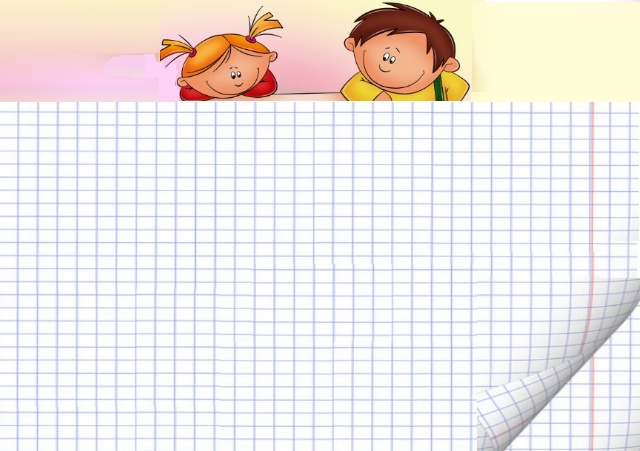 В мире опасных предметов
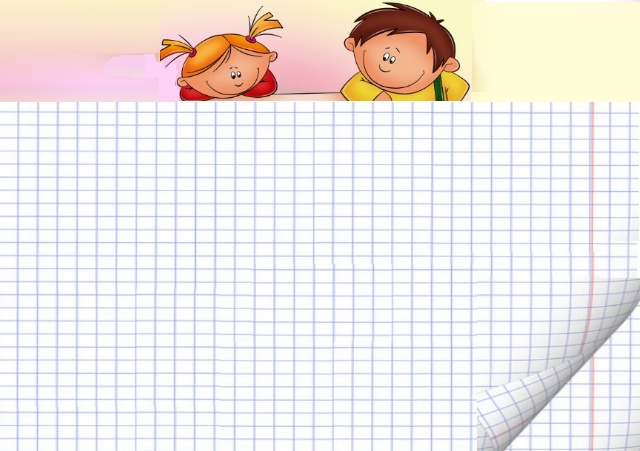 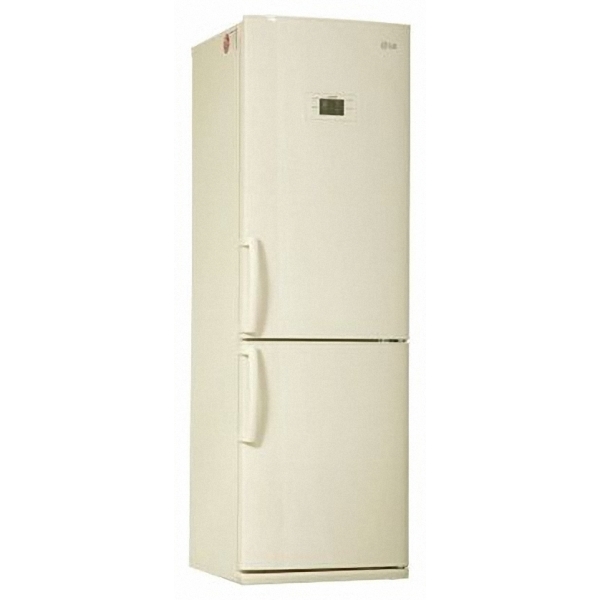 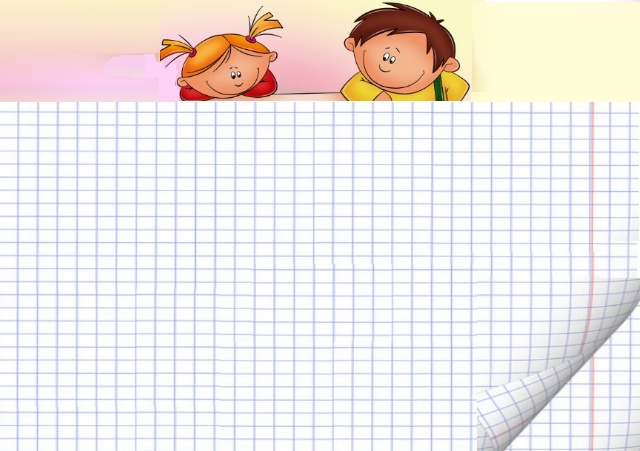 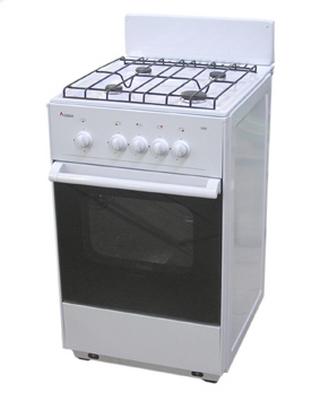 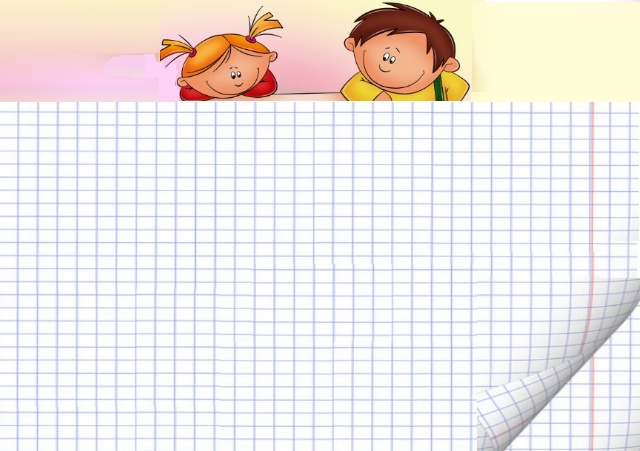 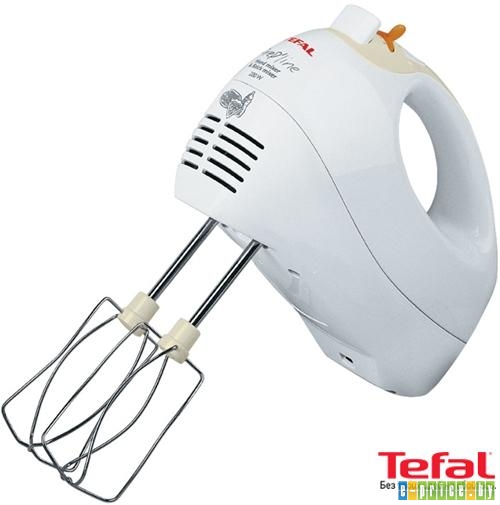 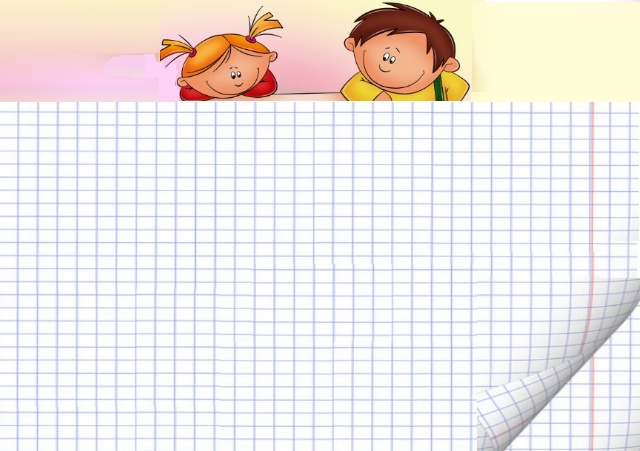 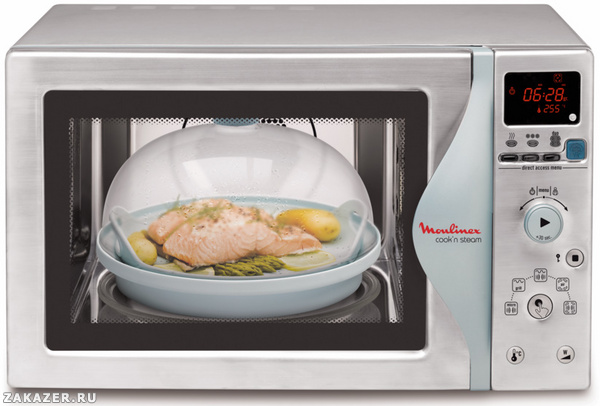 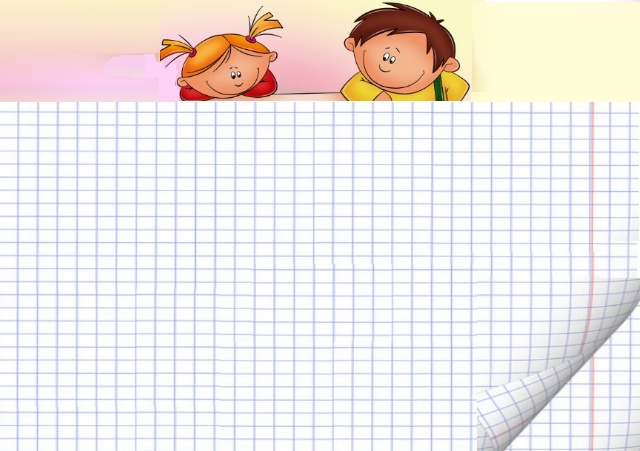 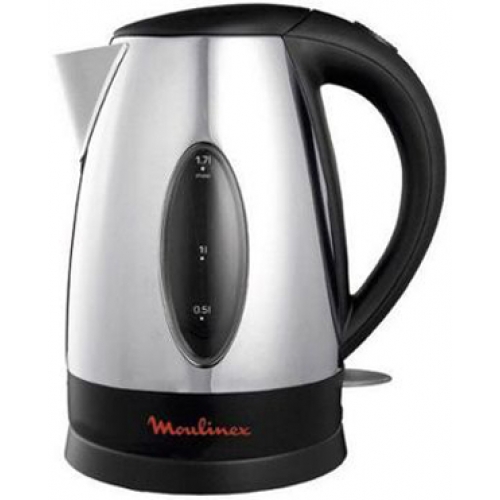 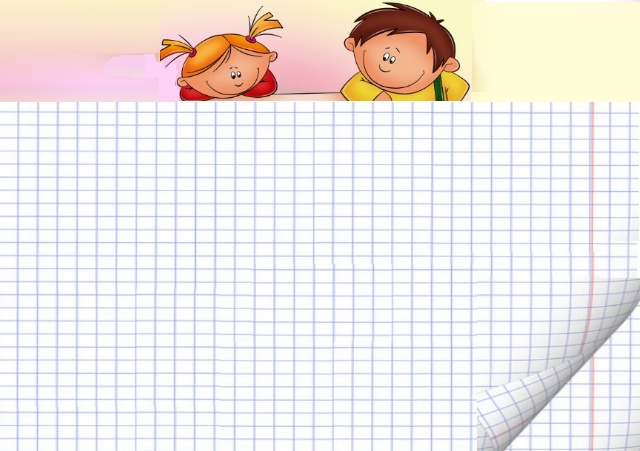 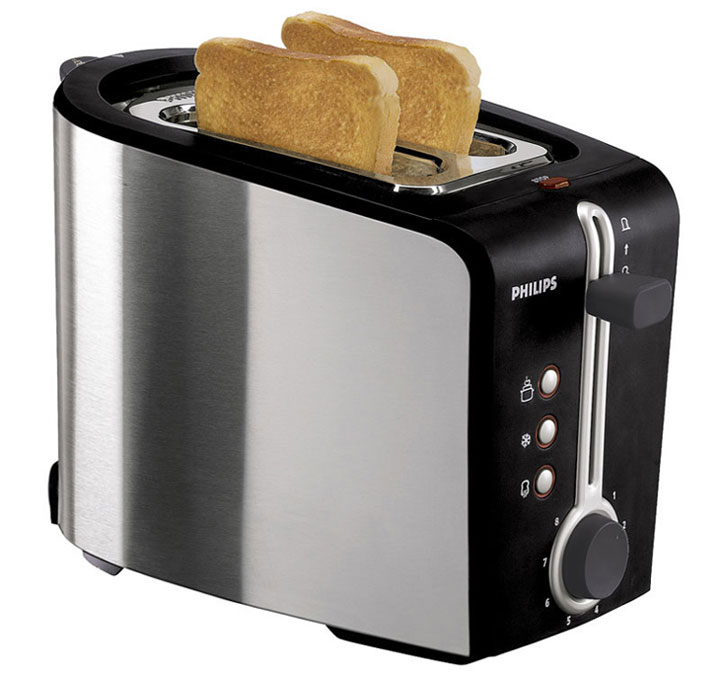 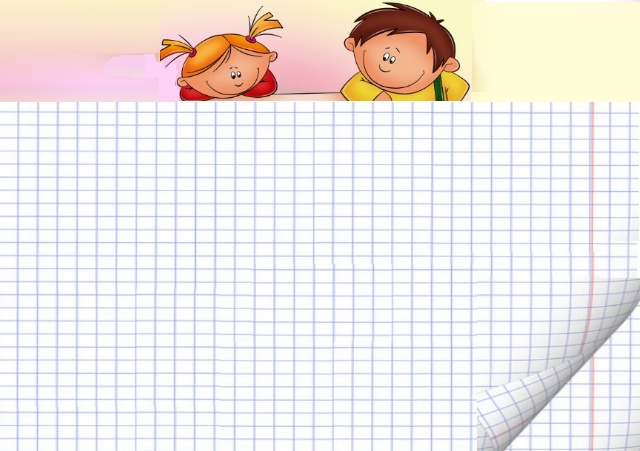 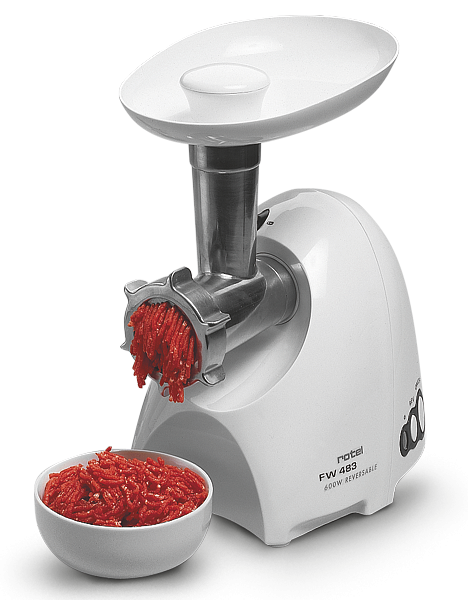 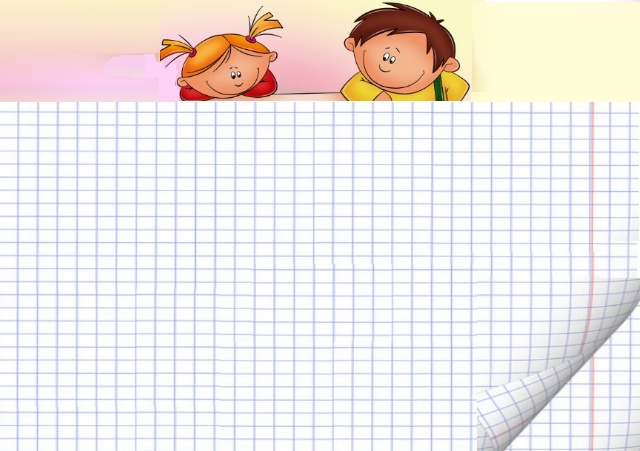 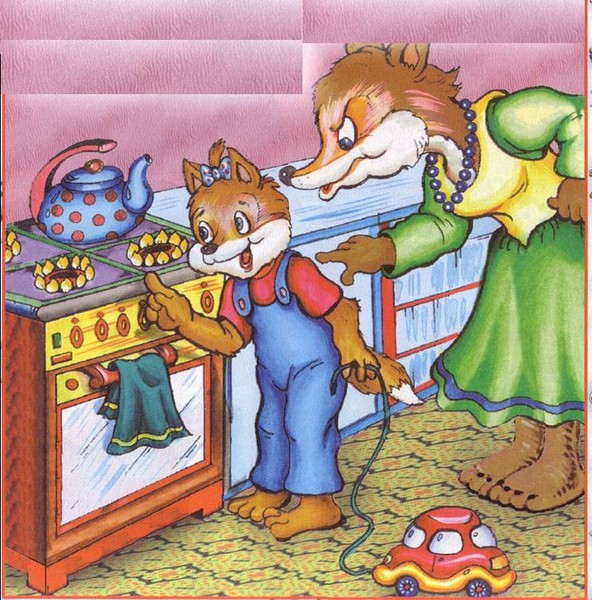 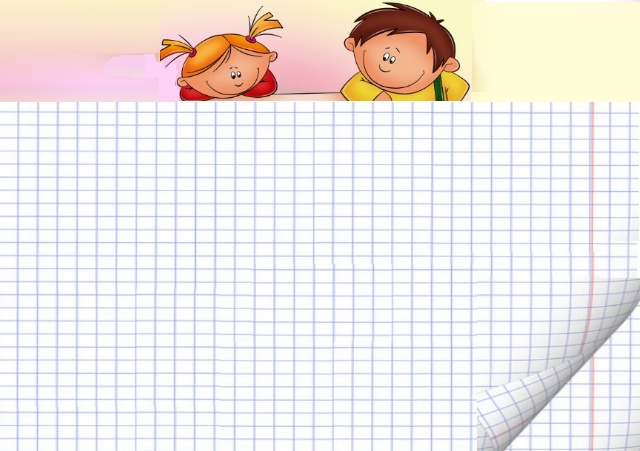 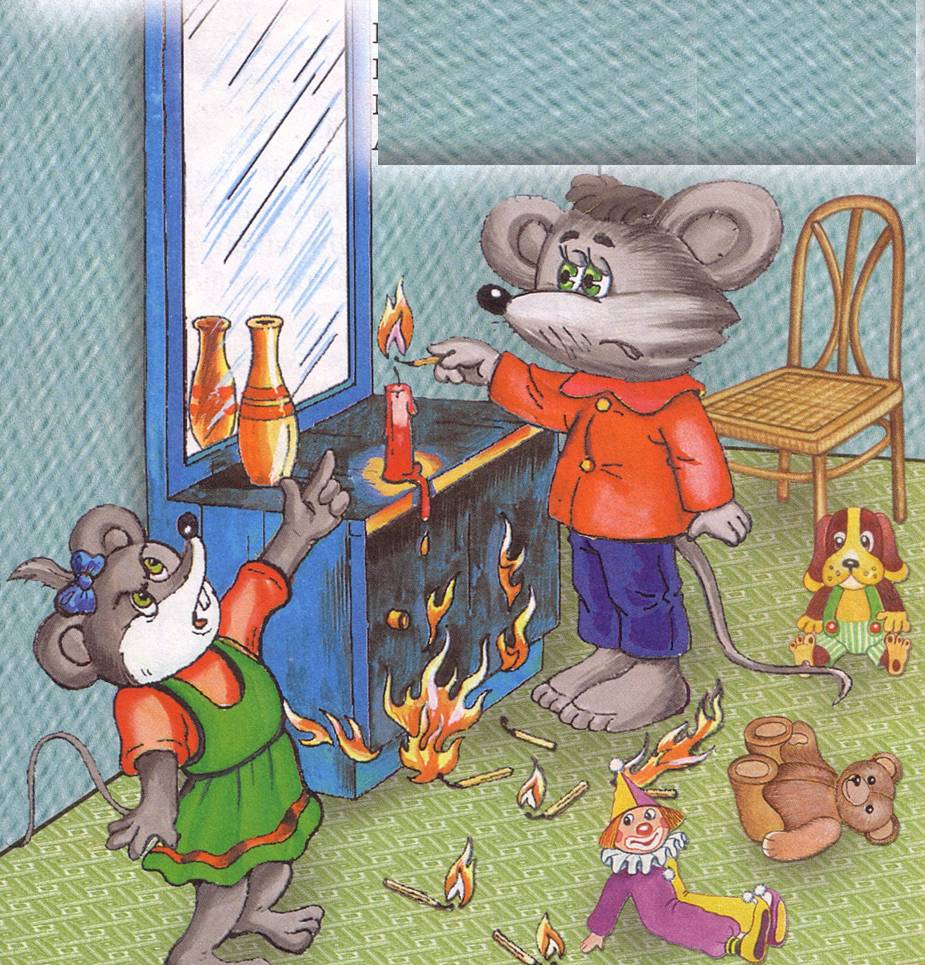